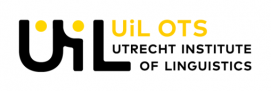 The achievements of Generative Grammar A time chart (and some considerations)
Roberta D’Alessandro 
UiL OTS Utrecht & CLT UAB
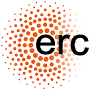 Generative Syntax 2017
Barcelona, 21-23 June 2017
1
Roberta D’Alessandro
Barcelona, 21 June 2017
The achievements of generative grammar
Introduction
What have we achieved?
What can still be achieved and how?
Does it make sense to keep working on the analysis of language phenomena? 

Triggers

Ángel and Dennis’s invitation
Facebook inquiry about “discoveries”
Athens workshop Generative Syntax in the Twenty-First Century: The Road Ahead.
Slide 2  of 41
Roberta D’Alessandro
Barcelona, 21 June 2017
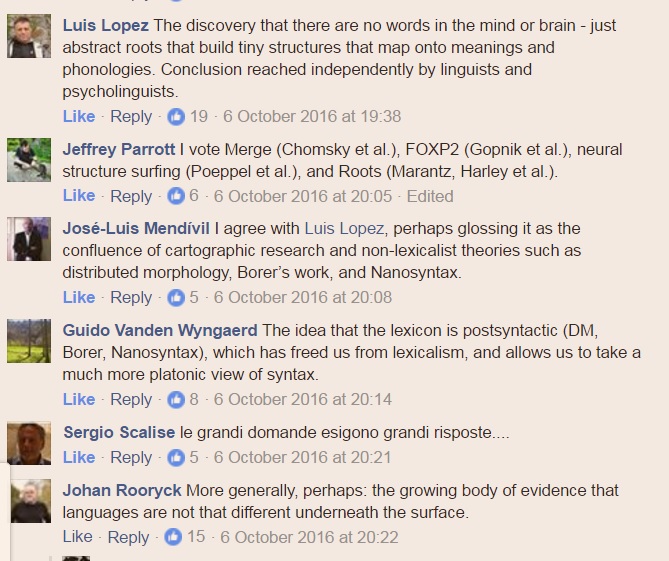 Facebook query
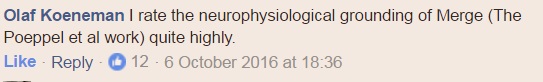 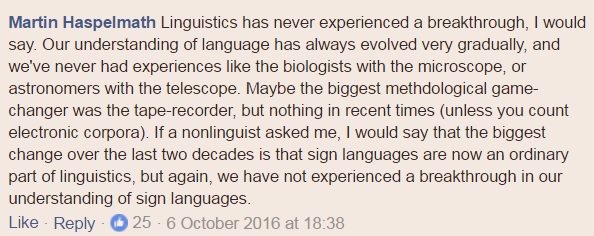 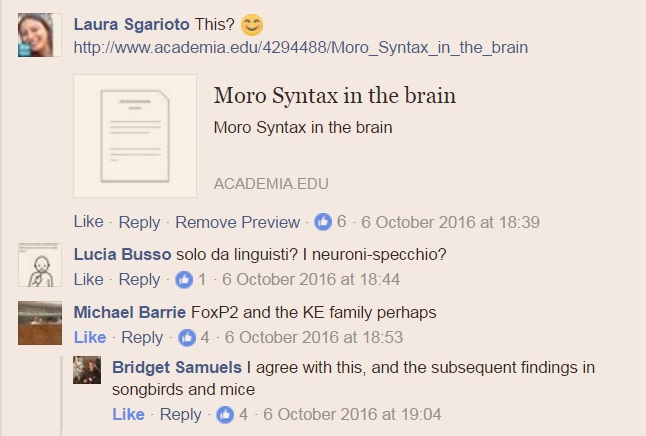 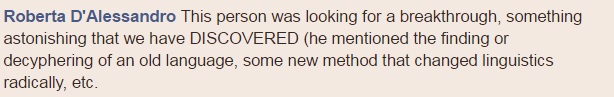 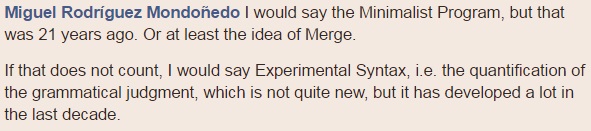 Slide 3  of 41
Roberta D’Alessandro
Barcelona, 21 June 2017
Achievements/results: different definitions
Generalizations on languages which wouldn’t be otherwise possible 

«Laws» of Grammar (generalizations on grammars) 

Experimental proof of what we think we know from observation
Slide 4  of 41
Roberta D’Alessandro
Barcelona, 21 June 2017
Achievements of Generative Grammar
Generative Syntax in the Twenty-First Century: The Road Ahead
Athens, 2015

Peter Svenonius blogged a list, compiled by Mark Baker, Rose-Marie Déchaine,  Amy Rose Deal, Winfried Lechner, Julie Legate,  Ian Roberts,  Ivy Sichel, and Peter Svenonius himself

Checking the dates
Slide 5  of 41
Roberta D’Alessandro
Barcelona, 21 June 2017
The list
The original list concerns mid-level-coverage results in generative grammar (or rather: syntax) for which there is a broad consensus. 
According to Gillian Ramchand’s blog, “ ‘mid level generalizations’  […] refer to  the concrete results of bread and butter generative syntax (whether GB, LFG or HPSG) which would not have been discovered without the explicit goals and methodologies of generative grammar (MLGs)”.
Slide 6  of 41
Roberta D’Alessandro
Barcelona, 21 June 2017
Mid-level coverage results in generative grammar
Unaccusativity [There are two classes of monovalent verbs such that the argument in the unaccusative class is predicate-internal, while the argument in the unergative class is predicate-external (in derivational terms, the unaccusative argument originates predicate-internally)]: Hall (1965)

The Agent asymmetry [NPs bearing Agent roles are higher than NPs bearing other roles in the unmarked structure of the clause]: Keenan & Comrie (1972) 

Passive valence reduction: [Agents are the easiest arguments to suppress in valency reduction]: Keenan (1975)
Slide 7  of 41
Roberta D’Alessandro
Barcelona, 21 June 2017
X-bar theory, categories, and headedness
Slide 8  of 41
Roberta D’Alessandro
Barcelona, 21 June 2017
X-bar theory, categories, and headedness/2
Slide 9  of 41
Roberta D’Alessandro
Barcelona, 21 June 2017
Movement in general (not restricted to A-bar or A)
Coordinate Structure Constraint: Ross (1967)

Head Movement Constraint: Travis (1984) 

Movement is upward: Ross (1967)

Right Roof constraint: Ross (1967)

Second position: Kayne (1994)

Syntactic clitic placement: Steele (1977)
Slide 10  of 41
Roberta D’Alessandro
Barcelona, 21 June 2017
Binding Theory
Principle B: Chomsky (1973)/Lasnik (1976)/Chomsky (1981)

Principle C: Chomsky (1973)/Lasnik (1976)/Chomsky (1981)

Structure relevant to binding: Langaker (1966)

Strong crossover: Postal (1971)/Wasow (1972)

Weak crossover: Postal (1971)/Wasow (1972)
Slide 11  of 41
Roberta D’Alessandro
Barcelona, 21 June 2017
Arguments
Improper movement: Chomsky (1977)?
Control versus raising: Rosenbaum (1965)
Structural agreement: Aissen (1989)
Grammatical Subject: Chomsky (1965)
Diesing’s Generalization: Diesing (1992)
Person-Case Constraint (PCC): Perlmutter (1971)
No NCC: Nevins (2011)
Ergative subjects: Mahajan (1997)
Null subjects: Perlmutter (1971)
High causatives: Baker (1988)
Marantz’ Generalization: Marantz (1984)
Erg Agreement is dependent on Erg case (Bobaljik 2008, and typological sources)]: Anderson (1977)
No Active Case (Baker and Bobaljik in press/in progress, but well documented)]: Mithun (1991)?
Slide 12  of 41
Roberta D’Alessandro
Barcelona, 21 June 2017
Quantifier raising
QR: Bach (1968), May (1977)

QR is clause bound : May (1985)

Widest scope indefinites: (Fodor & Sag 1982)

Reconstruction : Chomsky (1976)
Slide 13  of 41
Roberta D’Alessandro
Barcelona, 21 June 2017
A-bar. A-bar phenomena
A-bar Unity: Chomsky (1977), Chomsky (1981)
Successive Cyclicity: Fillmore (1963)/Chomsky (1973)
Covert A-bar dependencies: Huang (1982)
Subject-object asymmetry for A-bar: Ross (1967)
Freezing: Ross (1967)
Specifier bias in Pied-piping: Ross (1967)?
Adjunct extraction is hard: Huang (1982)
Parasitic gaps: Ross (1967) 
Resumptive pronouns: Ross (1967)
Resumptive pronoun island alleviation: Ross (1967)
Local subject condition on resumption: McCloskey (1990)
Left-dislocation: Lambrecht (1994)
Intervention Effects (Beck Effects) Beck (1996)
Slide 14  of 41
Roberta D’Alessandro
Barcelona, 21 June 2017
Time chart
Slide 15  of 41
Roberta D’Alessandro
Barcelona, 21 June 2017
Additions
Root vs non­-root transformations [Some transformations can only take place in root environments.]: Emonds (1969)
Accessibility hierarchy for relativization [see also the  Agent asymmetry above]: Keenan & Comrie (1972) 
X-bar theory, categories, and headedness
C-command: Klima (1964)/Reinhart (1976)
COMP/C: Bresnan (1972)
Movement in general (not restricted to A-bar or A)
Remnant movement: Tiersch (1985)
Principle of Minimal Compliance: Richards (1989)
Minimality/Relativized Minimality: Chomsky (1986)/Rizzi (1990)
Clitic doubling voids A-minimality effects: Anagnostopoulou (2003)
Slide 16  of 41
Roberta D’Alessandro
Barcelona, 21 June 2017
Additions/2
Arguments
VP-shells: Chomsky (1955)/Larson (1988)
Non-nominative subjects [Non-nominative subjects behave like structural subjects]: Andrews (1976)
Split subject position/two subject positions: Schachter (1976)/Guilfoyle
Exceptional Case Marking: Chomsky (1981)
QR
Quantifier lowering is subject to island constraints: Lakoff (1965)/(1970)
A-bar. A-bar phenomena.
Some kinds of sluicing ameliorates islands: Ross (1969)
Slide 17  of 41
Roberta D’Alessandro
Barcelona, 21 June 2017
Integrated time chart
Slide 18  of 41
Roberta D’Alessandro
Barcelona, 21 June 2017
Issues
Decline in findings?

How can we interpret these tables?

GB vs MP/biolinguistics

Outsourcing to other modules

Do we still want to know about languages?

What do languages tell us about UG/FL?

What about the architecture of grammar/modules?
Slide 19  of 41
Roberta D’Alessandro
Barcelona, 21 June 2017
Workshop on Language Universals and Variation
The implications of typological evidence for formal grammar

Typologists
Syntacticians
Phonologists

In what follows:

What we can learn from talking to non-generativists
What we can learn from inter-modular communication 
Slide 20  of 41
Roberta D’Alessandro
Barcelona, 21 June 2017
Workshop on Language Universals and Variation
Most interesting findings
Typologists and generativists can talk to each other (in fact, Martin Haspelmath turned out to be a core minimalist)
Generative models of grammar accounting for variation / from NS and from PF we get to the same ideas
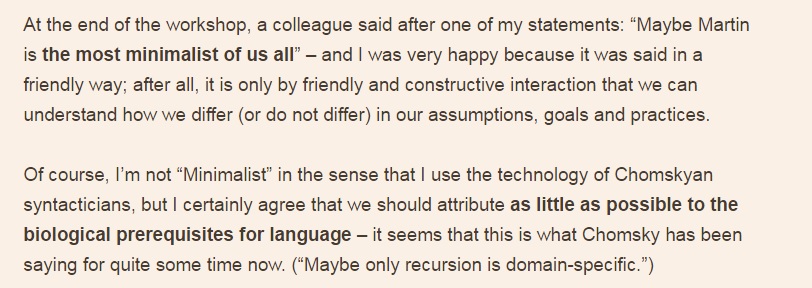 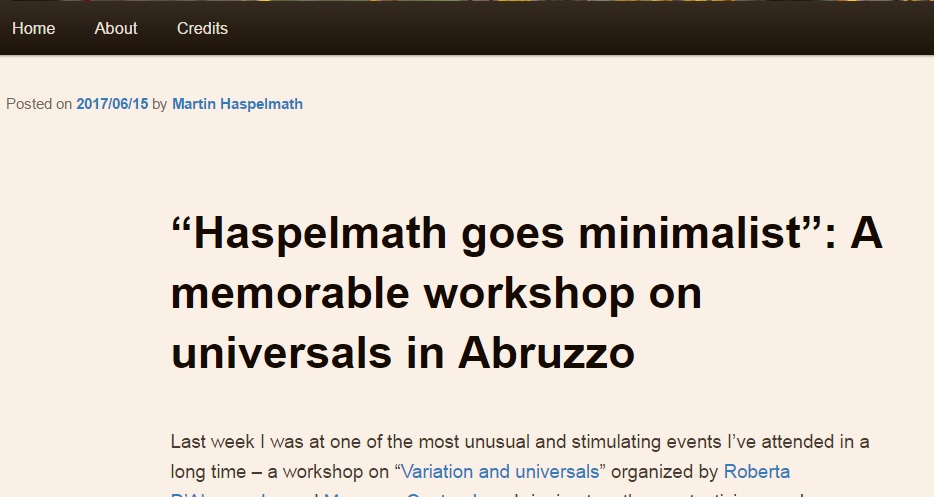 Slide 21  of 41
Roberta D’Alessandro
Barcelona, 21 June 2017
Coetzee (2017)/Crecchio workshop
Coetzee (2017:12)
Slide 22  of 41
Roberta D’Alessandro
Barcelona, 21 June 2017
Coetzee (2017) Crecchio workshop
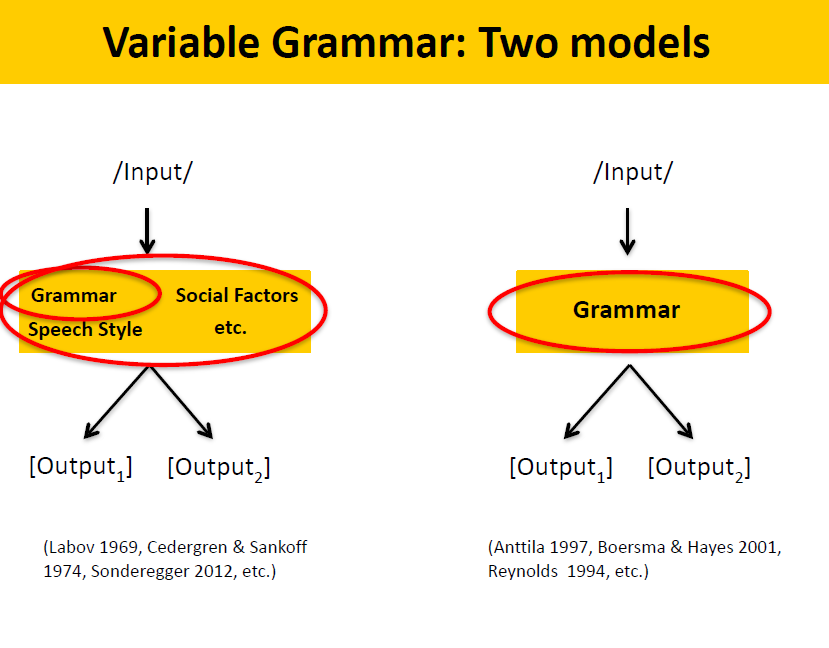 Coetzee (2017:13)
Slide 23  of 41
Roberta D’Alessandro
Barcelona, 21 June 2017
Coetzee (2006, 2017) AND Adger (2015)
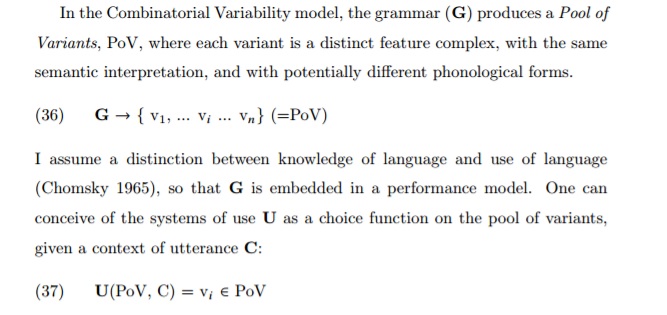 (Adger 2015:14)
Slide 24  of 41
Roberta D’Alessandro
Barcelona, 21 June 2017
Let’s talk to each other!
Observing phonological and syntactic language variation Coetzee and Adger came to the same idea about the architecture of grammar

Inter-modular communication = talking to phonologists and semanticists

D’Alessandro & van Oostendorp (2016)
D’Alessandro & Scheer (2015)
Slide 25  of 41
Roberta D’Alessandro
Barcelona, 21 June 2017
Magnetic grammar
Feature strength determines variation

Old idea: strong and weak features
(old idea in SYNTAX – not in Phonology)

Parallel phenomena in SYN and PHON

Model of language variation
Slide 26  of 41
Roberta D’Alessandro
Barcelona, 21 June 2017
Features
Features can be combined

They have properties of attraction (⊃) and repulsion (*)
Features come with a specification for interaction (extended BCC)
Slide 27  of 41
Roberta D’Alessandro
Barcelona, 21 June 2017
Attraction
Ѫ Syntax : V-movement; wh-movement, agreement

Ѣ Phonology: harmony, assimilation

		Verb movement
(we leave pied-piping/free riders etc aside here; features can move alone or pied-pipe their host)
Slide 28  of 41
Roberta D’Alessandro
Barcelona, 21 June 2017
Attraction
Slide 29  of 41
Roberta D’Alessandro
Barcelona, 21 June 2017
More syntactic attraction
Scrambling

Negative concord

Clitic (doubling)
Slide 30  of 41
Roberta D’Alessandro
Barcelona, 21 June 2017
Attraction in phonology
Turkish vowel harmony
Jensen (2004:139)
Slide 31  of 41
Roberta D’Alessandro
Barcelona, 21 June 2017
Turkish vowel harmony
Turkish

	vocalic ⊃ color, ⊃ front, ⊃ round
	low * round			

Dutch 	vocalic				color
					

				       front      round
Slide 32  of 41
Roberta D’Alessandro
Barcelona, 21 June 2017
Static attraction
Phonology also provides static evidence for attraction

In some languages the only nasal is /m/

		nasal ⊃labial
Slide 33  of 41
Roberta D’Alessandro
Barcelona, 21 June 2017
Repulsion in syntax
A feature repels some other feature

In Italian, negation repels imperative

dam-mi la penna
     give-me the pen

(2) *non dammi la penna
 Non dar-mi la penna
     not   give.inf-me the pen
Neg * inf
Slide 34  of 41
Roberta D’Alessandro
Barcelona, 21 June 2017
More repulsion in syntax
PCC (3 Dat *1,2 acc)

OCP in syntax (*le lo, *si si, *gli lo)

Also some mysterious forbidden clitic clusters can be accounted for in this system, like those found in some Italian dialect
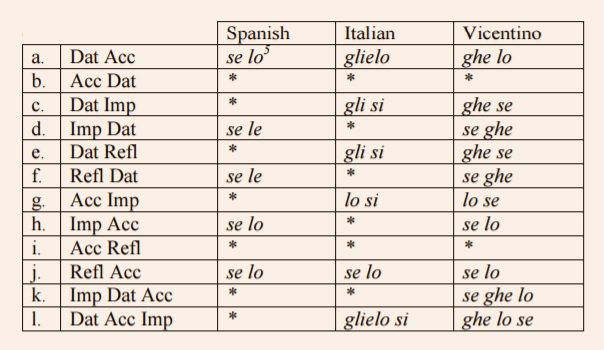 Pescarini (2011: 12)
Slide 35  of 41
Roberta D’Alessandro
Barcelona, 21 June 2017
Repulsion in Phonology
Dutch does not have voiced velars

		velar *voice

(Van ‘t Veer: acquisional patterns work with features)—

OCP in phonology (Leben 1973)
		H*H

(two high tones are not allowed to be adjacent in Chichewa, for instance)
Slide 36  of 41
Roberta D’Alessandro
Barcelona, 21 June 2017
Mapping
We look at Transfer from NS (outsourcing to other modules)

What if we look at mapping from PF?

D’Alessandro & Scheer (2015): Modular PIC

The PIC is associated to different heads in different languages

Transfer does not mean opacity (like weak phases in the past)
Slide 37  of 41
Roberta D’Alessandro
Barcelona, 21 June 2017
Modular PIC
D’Alessandro & Scheer (2015:602)
Slide 38  of 41
Roberta D’Alessandro
Barcelona, 21 June 2017
This is all to say...
There is a lot to learn from language analysis

Merge is not the only interesting thing to worry about

There is a lot to learn from other subfields

If we come to the same conclusions from different directions...we’re probably right!
Slide 39  of 41
Roberta D’Alessandro
Barcelona, 21 June 2017
Issues
Decline in findings?

How can we interpret these tables?

GB vs MP/biolinguistics

Outsourcing to other modules

Do we still want to know about languages?

What do languages tell us about UG/FL?

What about the architecture of grammar/modules?
Slide 40  of 41
Roberta D’Alessandro
Barcelona, 21 June 2017
References
Gillian Ramchand’s blog: http://generativelinguist.blogspot.nl/2015/05/athens-day-1.html

Peter Svenonius’s blog:
http://blogg.uit.no/psv000/2016/08/30/significant-mid-level-results-of-generative-linguistics/

Refs for «the list»: in the position paper

Refs for Coetzee’s work: in Coetzee’s position statement https://www.robertadalessandro.it/description

Adger’s model of variation: Adger, D (2016) “Language Variability in Syntactic Theory” L. Eguren, O. Fernández-Soriano and A. Mendikoetxea. (ed) Rethinking Parameters. New York: Oxford            University Press. 49-63.
Slide 41  of 41
Roberta D’Alessandro
Barcelona, 21 June 2017
People who helped with the list
Avery Andrews, Tista Bagchi, Theresa Biberauer, Jonathan Bobaljik, Hagit Borer, Stanley Dubinsky, Dan Everett, Berit Gehrke, Alessandra Giorgi, Vera Gribanova, Heidi Harley, Martin Haspelmath, Monica Irimia, Pauline Jacobson,  Dalina Kallulli, Alec Marantz, Jason Merchant, Gereon Müller, Francisco Ordoñez, Dennis Ott, Diego Pescarini, David Pesetsky, Omer Preminger, Craig Sailor, Peter Svenonius, Tonjes Veenstra, and Xavier Villalba Nicolas